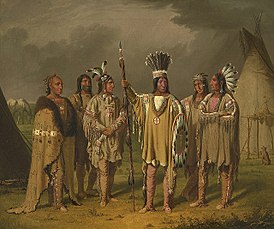 The Pomo Tribe
By kaedn wu
This Photo by Unknown author is licensed under CC BY-SA.
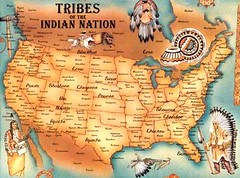 The Pomo lived in North central California.
The Pomo lived near lakes, rivers, the ocean,  and mountains.
Weather was mild.
Location
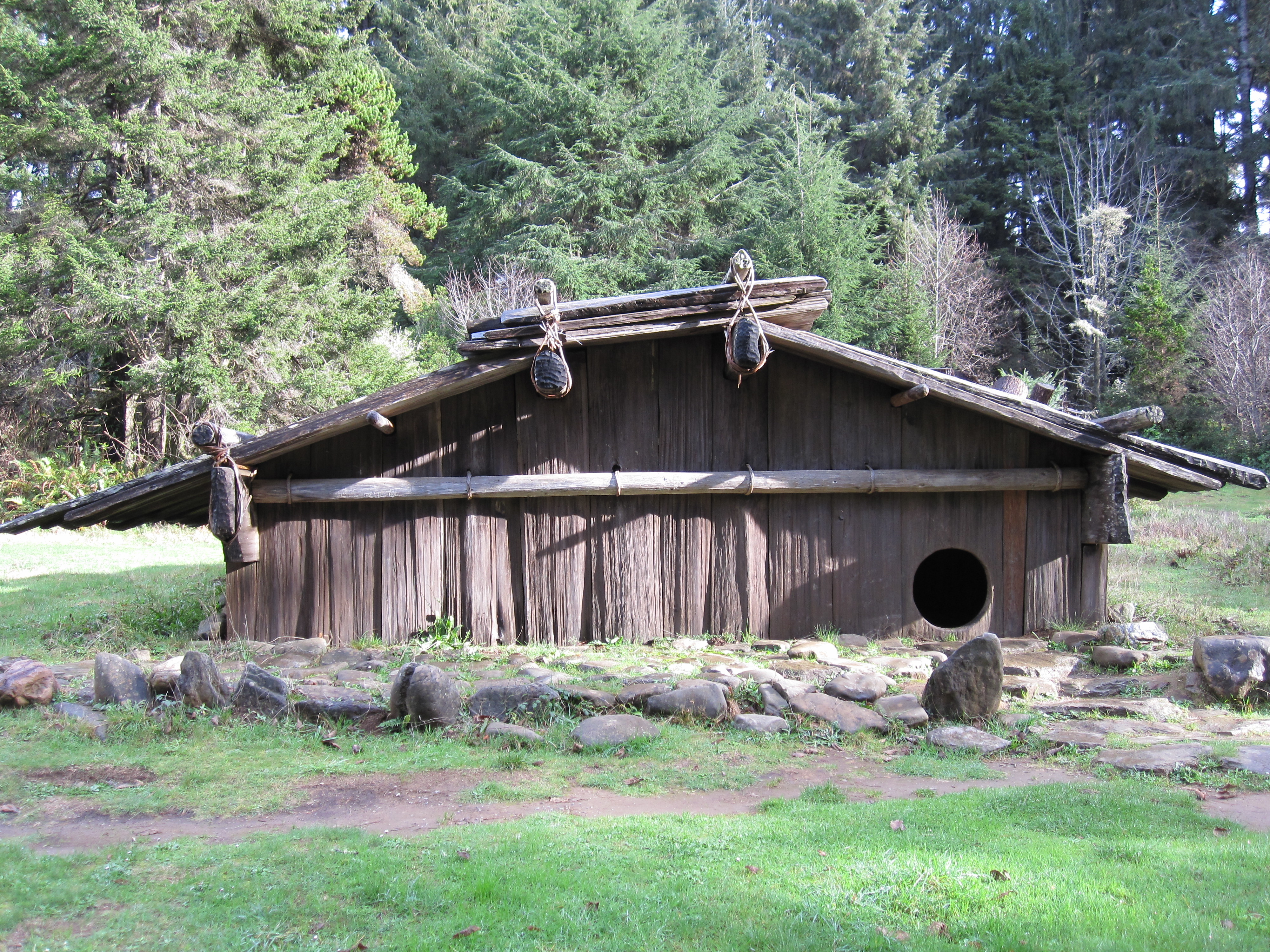 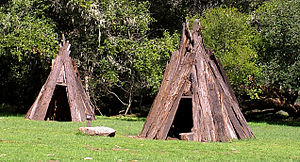 The Pomo's shelter was made from poles covered in bark.
Their home were made of tall grasses and plants.
Their small round houses were built over a hole in the ground
Shelter
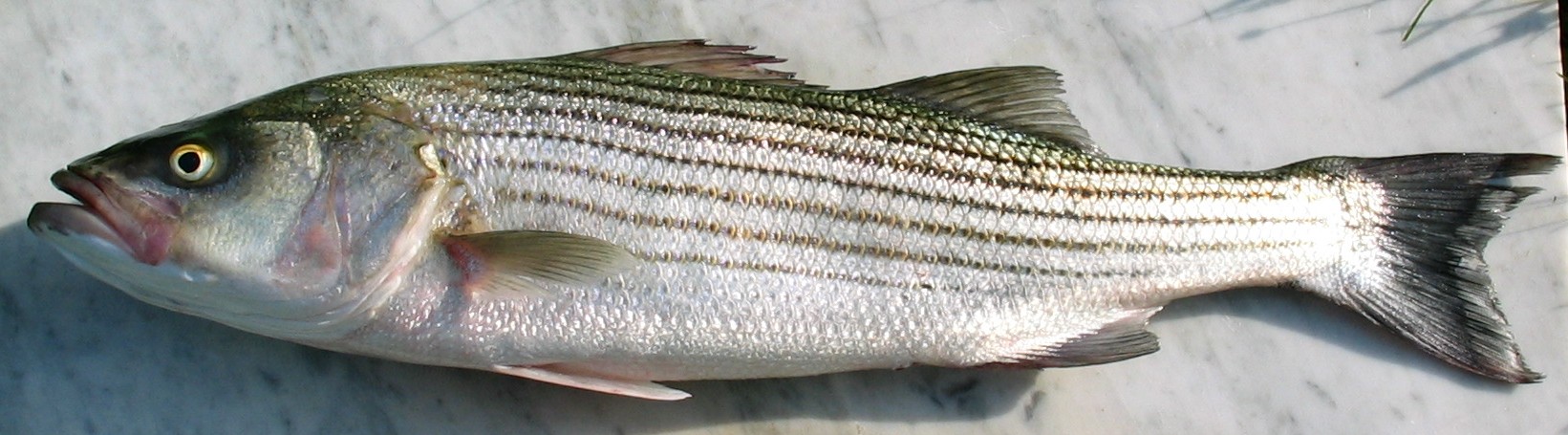 Food
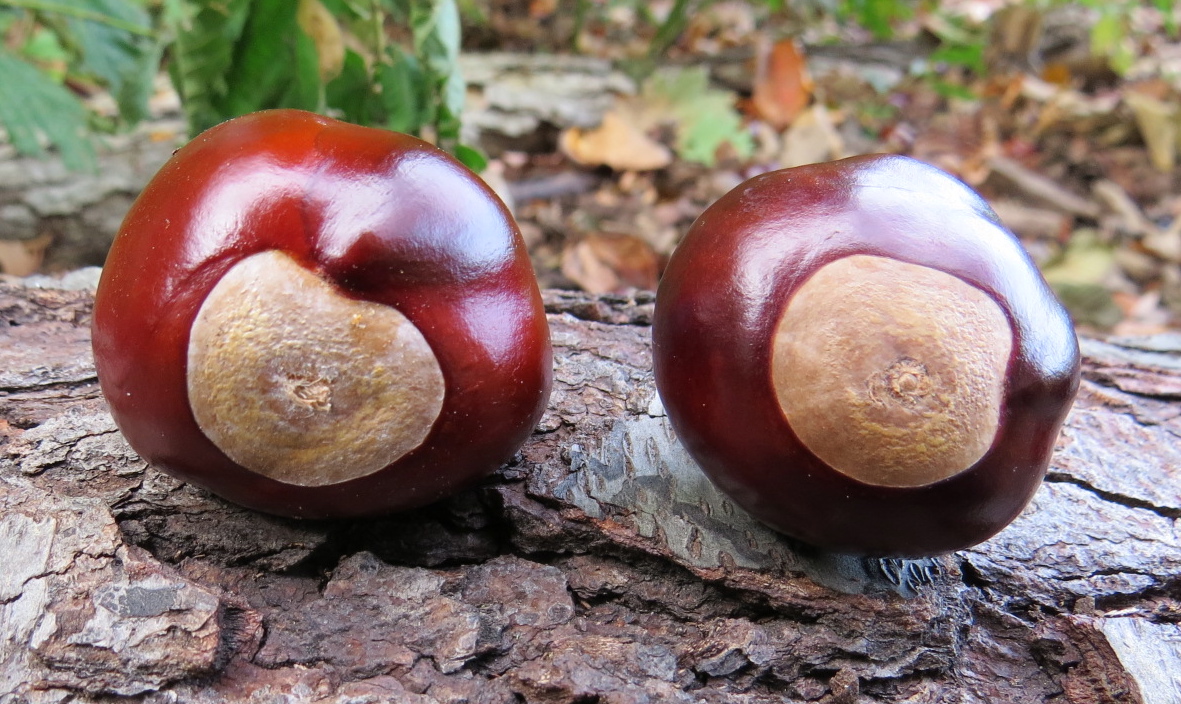 From the ocean, they ate fish, shellfish, seals, sea lions, and seaweed.
They also ate elk, deer, grass-hoppers, rabbits, squirrels, caterpillars, birds, and antelope.
The Pomo gathered corn, bulbs, roots, seeds, berries, and buckeye nuts.
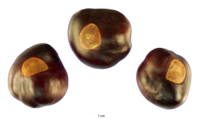 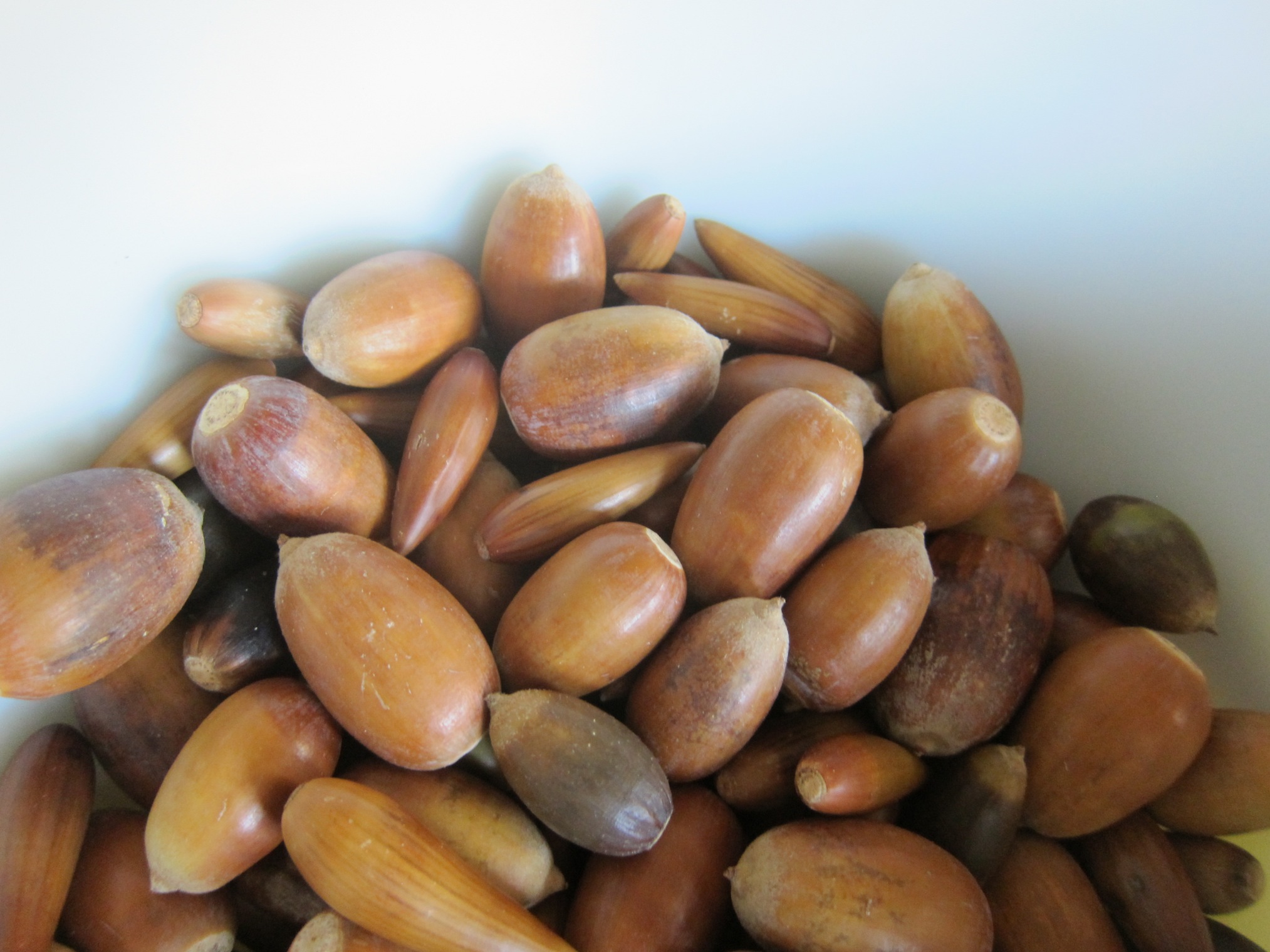 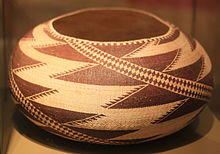 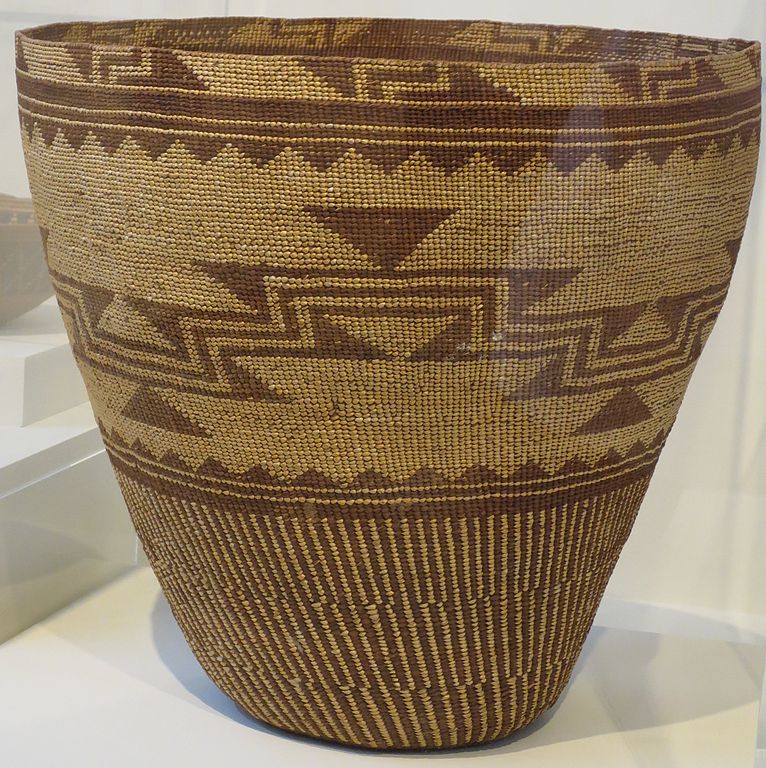 Culture
Their culture is unique.
The men fished and hunted.
The women planted and cooked.
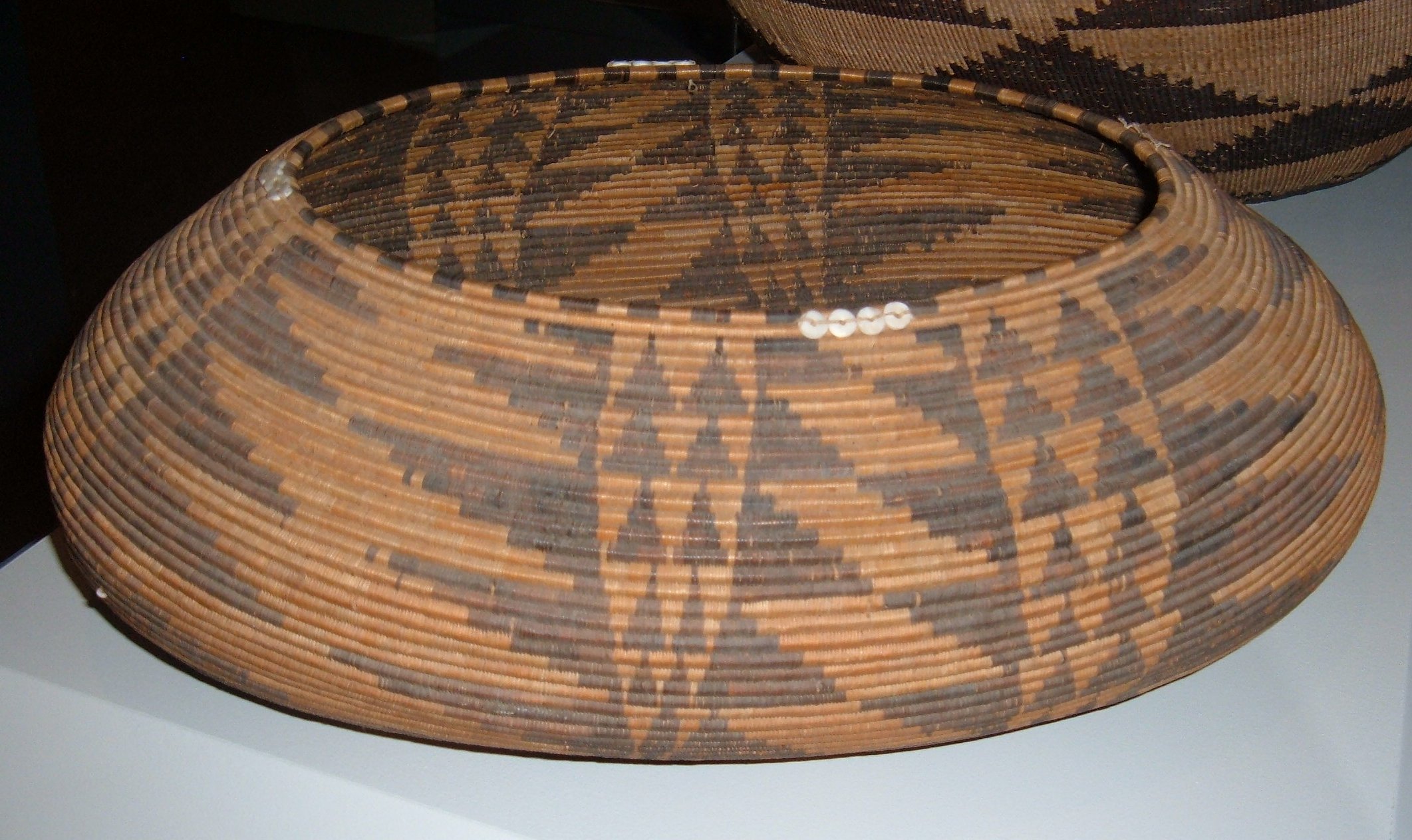 Indians